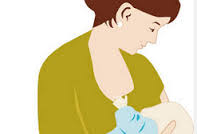 Adaptasi Psikologis Pada Masa Nifas
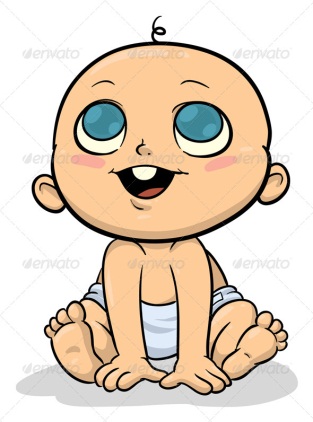 Wilda Rezki Pratiwi, S.ST., M. Kes
Materi
Bounding attachment 
Respon ayah dan keluarga 
Sibling rivalry
Adaptasi psikologis ibu Masa Nifas
Post partum blues
Kesedihan dan duka cita
Depresi post partum
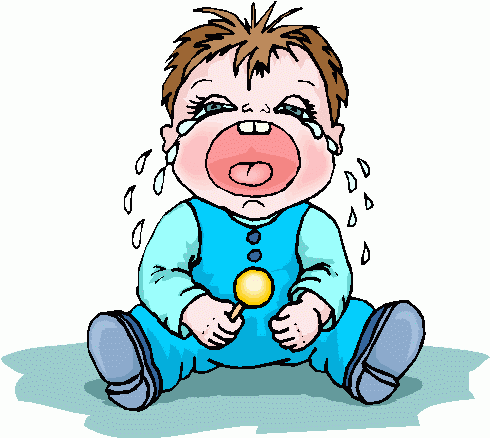 Proses Adaptasi Ibu Masa Nifas
Bounding attachment
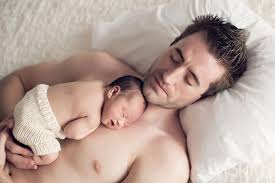 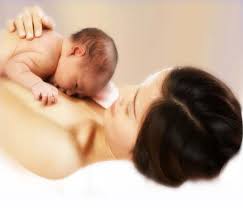 Inisiasi Menyusu Dini
Prakondisi yang mempengaruhi Bounding Attachment
Tahap – tahap Bounding Attachement
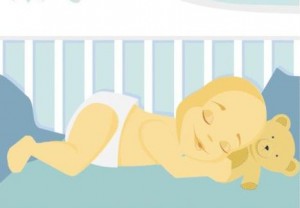 Hambatan Bounding Attachement
Respon Ayah dan Keluarga
Faktor Respon Orang Tua
Kondisi  Sikap Orang Tua
Respon Antara Ibu Dan Bayisejak kontak awal  tahap perkembangan
Sibling  Rivalry
Pengertian Sibling  Rivalry
Penyebab Sibling Rivalry
Masing2 bersaing u/menentukan prindi merka
Kurng mendapatkn perhatian
Ank merasa hubng dg org tua mrka terancam olh kedatang anggot baru 
Ank frustasi krna mersa lapr, bosan, ato letih sehingh mulai pertengkaran
 anak mengalami strs dlm menjalnkn kehidupnx
Mengatasi Sibling Rivalry
Tdk membandingkan antr ank satu sma lain
Membiarkan ank mnjdi pribadi merka sndiri
Menyukai bakat d/ keberhasilan anak merka 
Membuat ank mmpu bekerja sma dr pd bersaing 
Bersikp adil 
Menyakinkan anak mendptkan wktu yg cukp 
Memberikan kebebasan pd setp ank
Peran Bidan
Adaptasi Psikologis Ibu Masa Nifas
Gangguan Psikologis  Pascapartum
Postpartum Blues
Gangguang suasana hati pascapersalinan yg bisa berdampak pd perkembangan anak karena stres dan sikap  ibu yg tdk tulus  terus menerus bs membuat byi sering menangis, rewel, dan mudah sakit
Faktor Penyebab Post Partum Blues
Faktor Hormonal ( estrogen, progesteron, prolaktin, estradiol) 
Pengalaman dalam proses kehamilan dan persalinan
Latar belakang psikososial ibu
Takut kehilangan bayinya / kecewa dg bayinya
Penyebab Lain
Lingkungan melahirkan yg kurang nyaman
-nya dukungan dr keluarga maupun suami
Sejarah klrga yg mnglami gangguang psikologis
Hub sex yg tdk nyaman stlh melahrkan
Tdk ad perhatian dr kluarga/suami
Tdk ad pengalaman mnjdi org tua
Tkt tdk menarik lg bg suamix
Kelelahan/- tidur
Rasa skt pd nifas awal
Gejala Post Partum Blues
Sering tiba2 menangs krna merasa tdk bahagia
Tidak sabar
Penakut
Cara Mencegah Post Partum Blues
Pelajari diri sendiri
Tidur dan makan yg cukup
Olaraga
Hindari perubahan hidup sblm d sesudah melahirkan
Beritahukan perasaan
Dukungan keluarga dan org lain diperlukan
Persiapkn diri dg baik
Kesedihan dan Duka Cita
Kematian Bayi
Berduka  respon psikologis terhadap kehilangan 

Berduka adalah proses normal
Tahap – Tahap Berduka
Syok  Respon Awal Individu
Manifestasi Klinik 
Gel distress somatik ( 20 – 60 menit)
Mengelah nafas panjang
Penurunan berat badan
anoreksia, tdr tdk tenang, keletihan, gelisah
Penampilan kurus / tampak lesu
Kelemahan umum
Berduka  penerimaan terhadap fakta
Contohnya  org yg berduka menyesuaiakn diri dg lingkungan tanpa ad org yg disayangi /menerima fakta adanya pembuatan penyesuaian yg diperlukan dlm kehidupan dan membuat perencanaan krena adanya deformitas
Resolusi  fase menentukan hub baru ( menerima kehilangan )
Periode ini seorang yg berduka menerima kehilangan penyesuaian telah komplet dan individu kembali pd fungsinya secarah penuh.
Tanggung jawab utama bidan membagi informasi , mendorong dan menciptakan lingkungan yg aman u/pengungkapan emosi berduka, berpartisipasi dlm perawatan.
Depresi Post Partum
Depresi post partum gangguang emosional yg timbul setelah melahirkan
4  - 6 minggu periode sering terjadi depresi post partum
Gejala susah berintraksi dengan perawat dlm keadaan strss 
 bayi meningkatkan resiko pendekatan  yg tdk aman , terjdi maslh kognitif & sifat pada anak
≠ Depresi post partum dg Post partum Blues
Depresi post partum  ibu susah berintraksi dg perwat dlm keadan strss dan bayi mendekatkan resiko pendekatan yg tdk aman 
Post partum blues  ibu sring kali menangis secara terus menerus tanpa sebab yg pasti & mengalami kecemasan
Kemurungan Masa Nifas
Disebabkan perubahan dlm tubuh selama kehamilan , persalinan, nifas.
Masalah umum terjdi pd masa nifas
Akan hilang ± 2 mnggu 
Tanda – tanda  emosional, Cemas, sedih, khawatir, mudah tersinggung , hilang semangat, mudah marah, sedih tanpa sebab, sering menangis
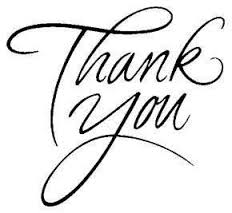